Мастер-класс новогоднее украшениеелочная игрушка
«Стеклянный шар»
Декорирование
4
1
Из чего делать
2
Процесс
3
Что получилось
План действий.
Из чего делать:
Для поделки нам понадобится: ёмкость в виде шарика (в моём случае я взял флаконы из-под использованных маминых духов), разноцветные гелиевые шарики, верёвочка для петельки для подвешивания шарика на ёлку, декоративная тесьма и ленточка для дополнительного украшения шарика, клей.
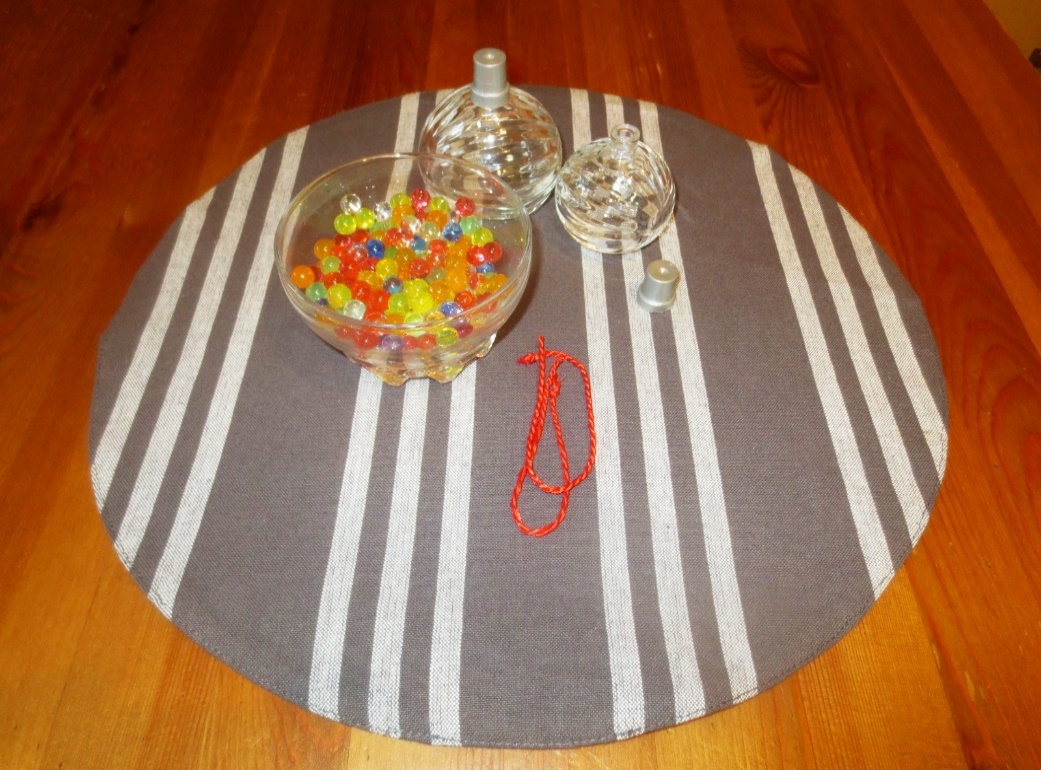 Подготавливаем флаконы для заполнения гелиевыми шариками.
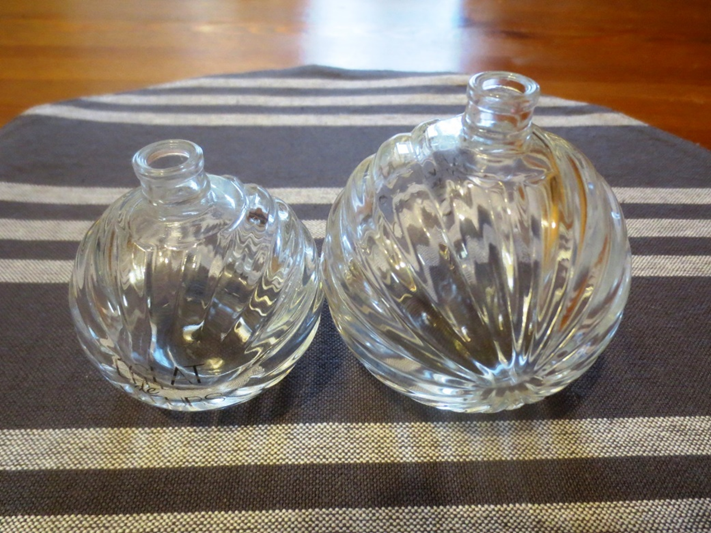 Процесс:
Заполняем форму гелиевыми шариками, для этого проталкиваем каждый шарик в горлышко флакона до тех пор, пока ёмкость не заполниться, так как шарики мягкие и скользкие они проходят в горлышко легко.
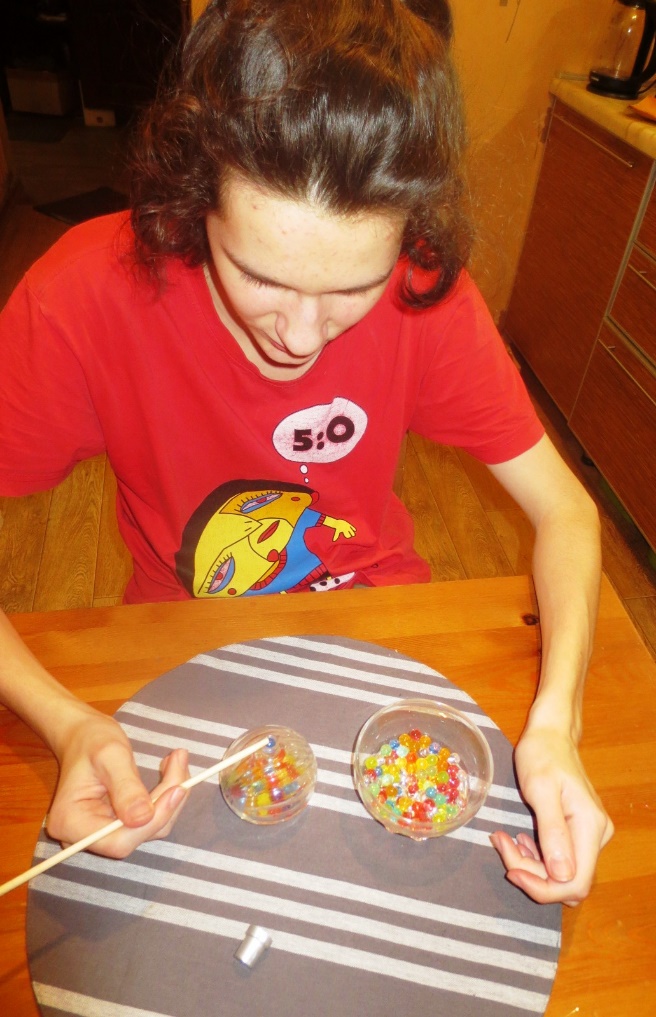 Процесс:
Затем подготавливаем элемент крепления для шарика. Для этого в подготовленной пробке делаем шилом отверстие для петельки. Просовываем петельку в отверстие и закрепляем внутри крышки.
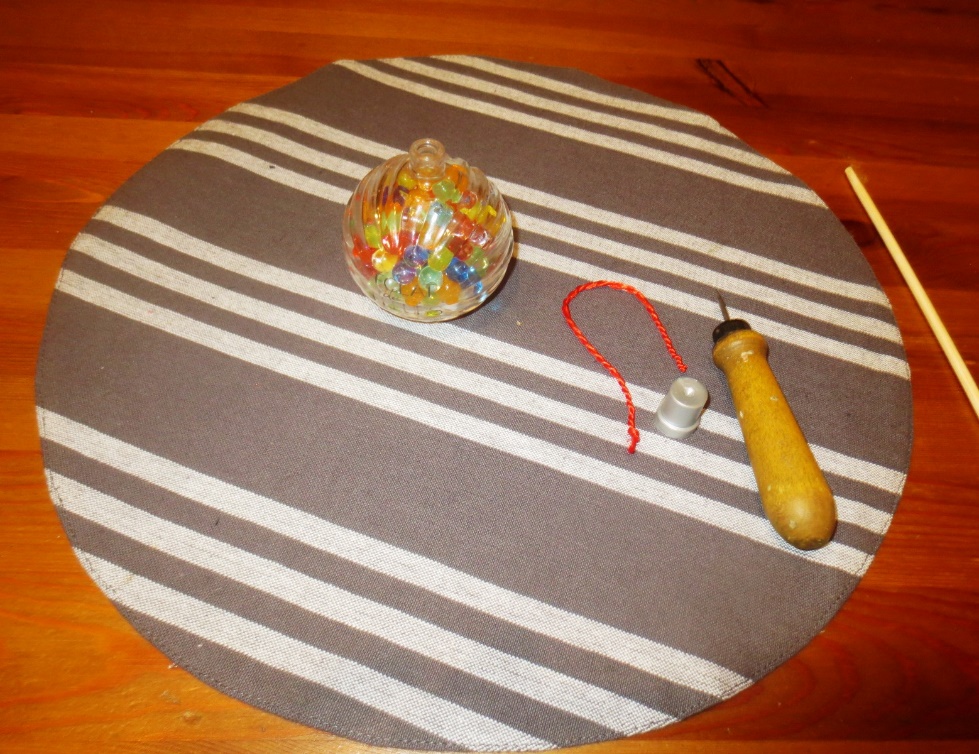 Крепим крышку с петелькой на горлышко флакона с помощью клея. Берём супер-клей, чтобы крышка держалась прочно.
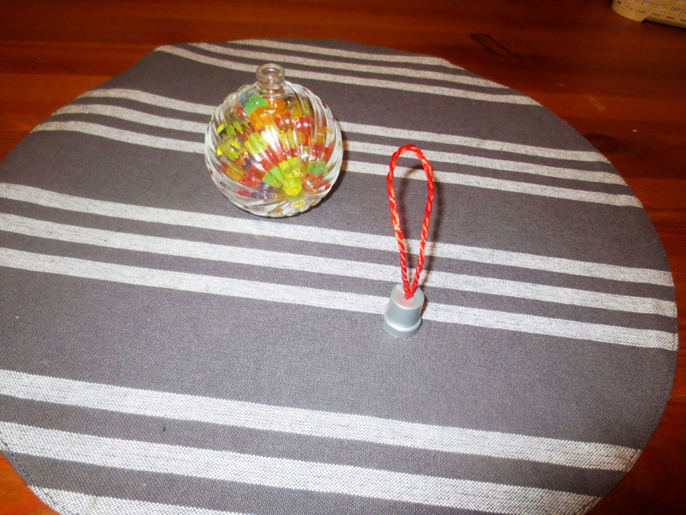 После крепежа пробки с петелькой начинаем декоративной тесёмкой обклеивать контур пробки.
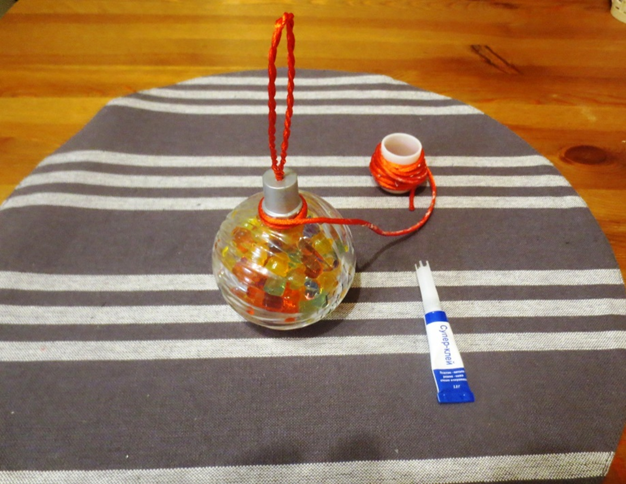 Декорация:
Клеим декоративный бантик.
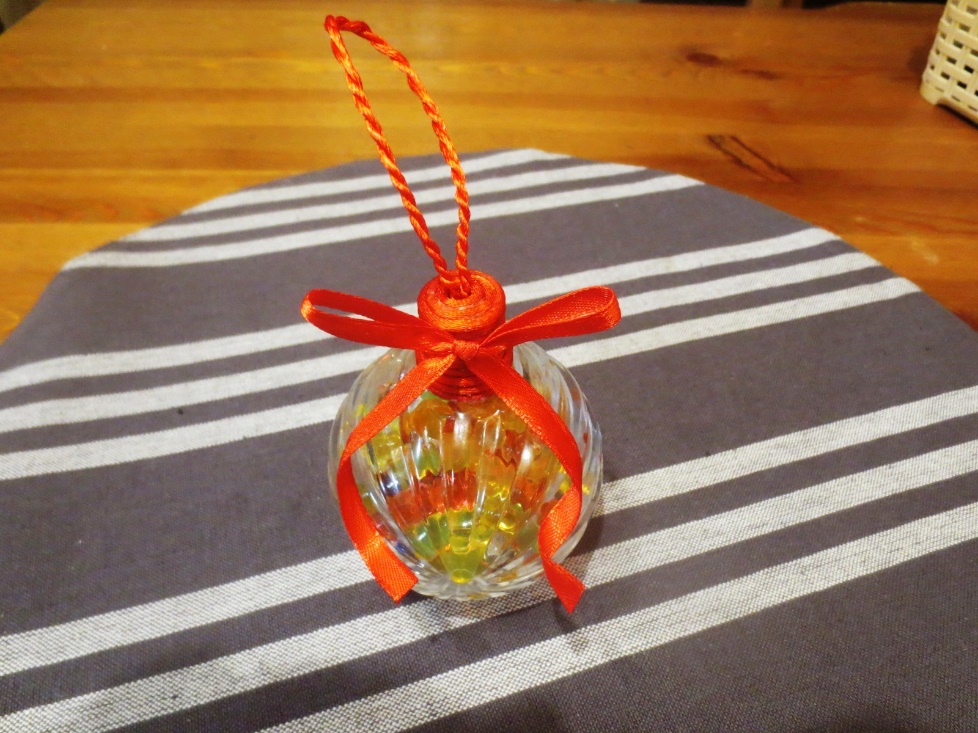 Что получилось:
Вот такой стеклянный шарик у нас получился.
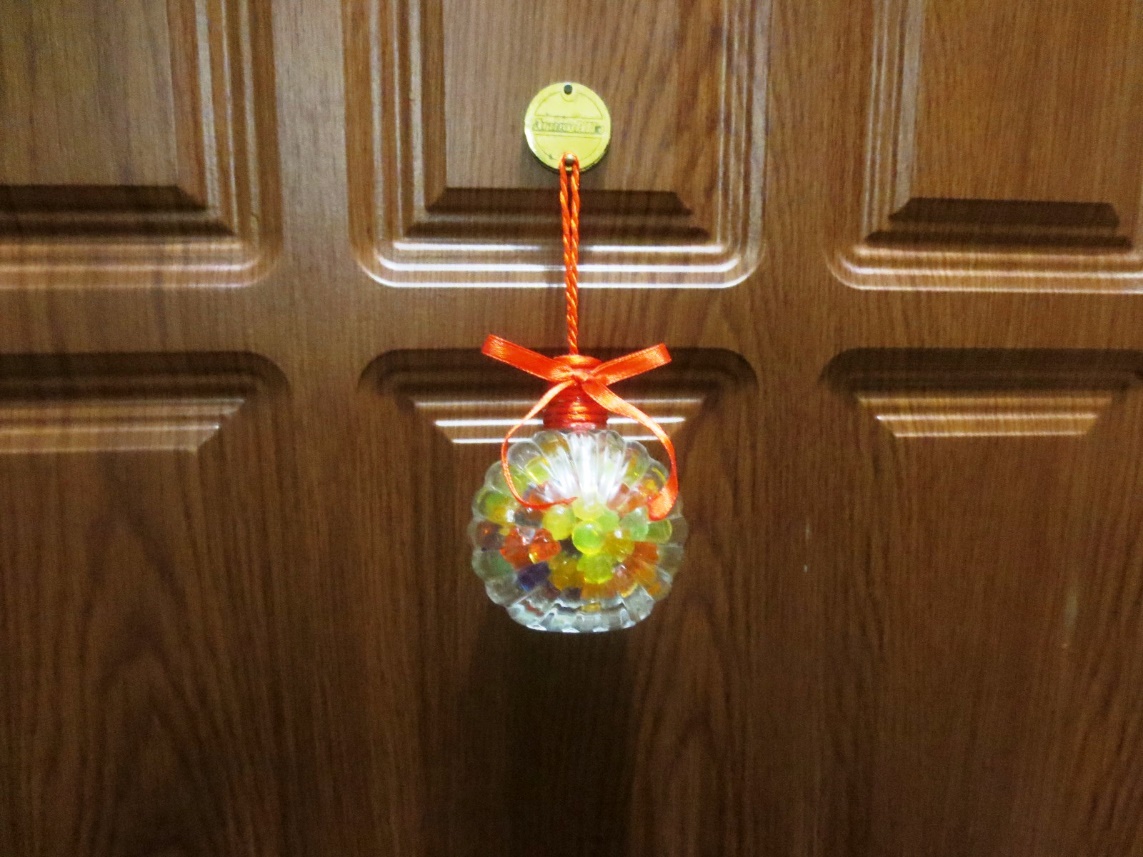 Спасибо за внимание!